CMPE 142Operating SystemsMarch 12 Class Meeting
Department of Computer EngineeringSan Jose State UniversitySpring 2021Instructor: Ron Mak
www.cs.sjsu.edu/~mak
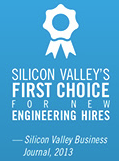 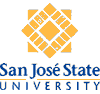 1
External Memory Fragmentation
Free memory space is broken into small pieces.
Free spaces are not contiguous.

Such external fragmentation refers to unused memory outside of processes.

Fragmentation depends on the memory allocation algorithm.
With first fit, up to one-third of memory may be unusable.
2
Internal Memory Fragmentation
Internal memory fragmentation refers tounused memory that is internal to a process.

When allocating memory in fixed-size blocks, the amount allocated to a process may be more than what the process requested.
The last block allocated to a process may only be partially filled.
Larger block sizes cause more internal fragmentation.
3
Dynamically Allocated Memory
The same memory management algorithms (first fit, next fit, etc.) apply to heap memory that a process allocates and frees dynamically in its data segment.
Allocation requests can come in different sizes.
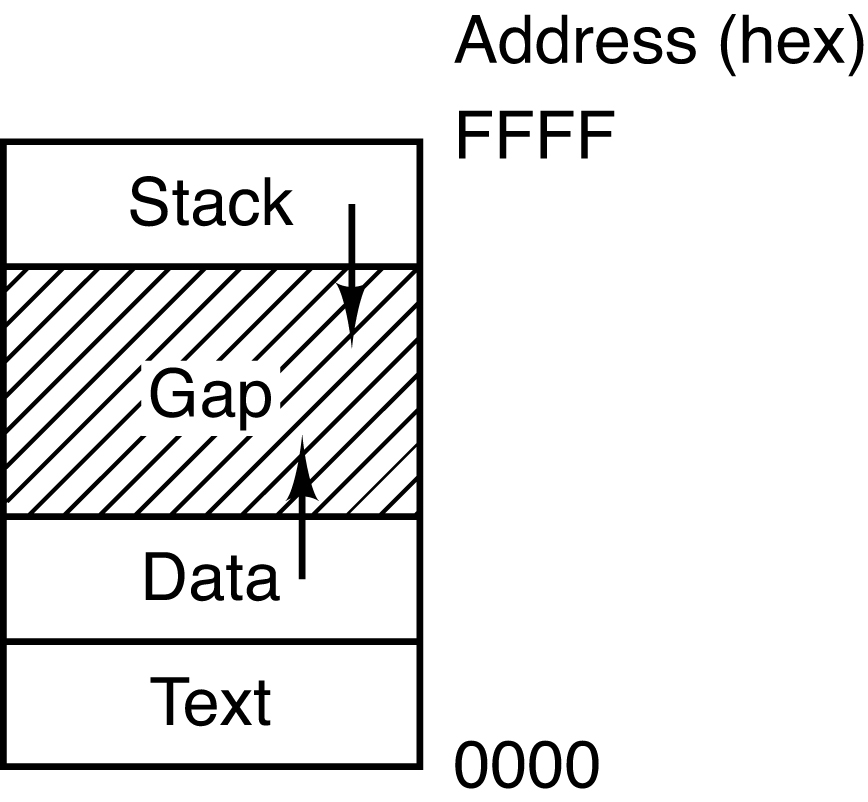 Modern Operating Systems, 4th edition
by Andrew Tanenbaum & Herbert Bos 
Pearson, 2014, ISBN 978-0133591620
4
P3
P1
P2
P3
P2
P1
P2
P1
P
3
P
1
P
2
Internal or External Fragmentation?
Variable-sized partitions
Entire processes occupy contiguous partitions of physical memory.


Fixed-sized page frames
Parts of processes occupy page frames distributed throughout physical memory.
5
Paging
Paging is a memory management scheme that allows the physical address space of a process to be noncontiguous.

No external fragmentation.
Can still have internal fragmentation.
No need for memory compaction.

Helps solve the problem of allocating various sizes of memory blocks to a process.
Fragmentation can occur on the swapping backing store.
6
Paging, cont’d
Used by most operating systems.

Superior to previous memory management schemes.

Paging support traditionally was handled by hardware.

On 64-bit microprocessors, paging is often implemented by a combination of hardware and operating system.
7
Paging, cont’d
Divide physical memory into fixed-sized frames.
AKA page frames
Size is a power of 2, between 512 bytes and 8192 bytes.

Divide logical memory into pages of same size.
Logical memory is what the process operates in.
The process acts as if it is directly using physical memory.
8
Paging, cont’d
The memory manager keeps track of all free frames.

To run a program of size n pages, the memory manager needs to find n free frames into which to load the program.

A page table translates logical addresses to physical addresses.
Each process has a page table.
9
Paging, cont’d
Page table mapping of logical (virtual) addresses to physical addresses.
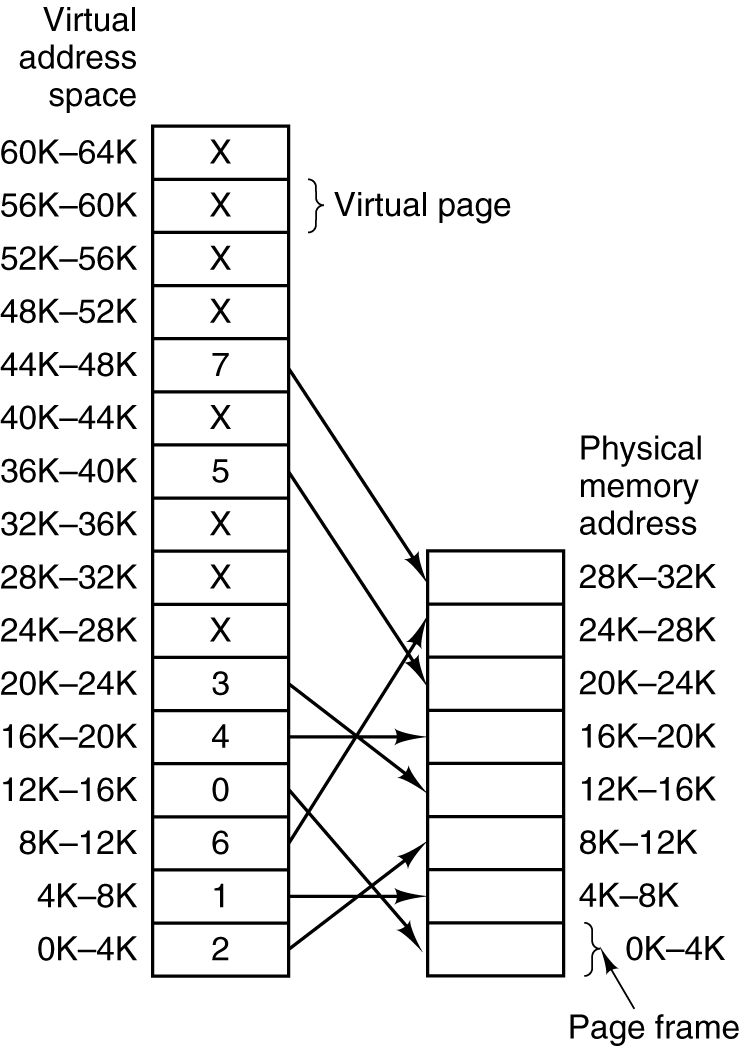 Modern Operating Systems, 4th edition
by Andrew Tanenbaum & Herbert Bos 
Pearson, 2014, ISBN 978-0133591620
10
Paging, cont’d
Every logical address generated by the CPU has two parts:
page number p
page offset d

The page number is the page table index.
The page table entry contains the base address of each page in physical memory.

The base address + the page offset together map to the physical address.
This mapping must be fast.
11
Paging, cont’d
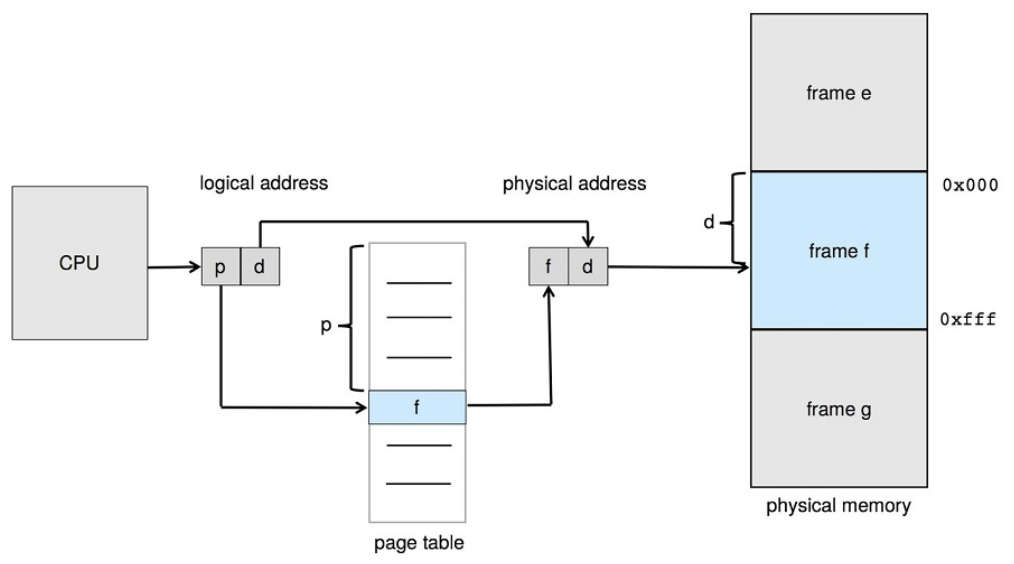 Operating System Concepts, 10th edition
by Abraham Silberschatz, Greg Gagne, and Peter B. Galvin
Wiley, 2018, ISBN 978-1119456339
12
Paging, cont’d
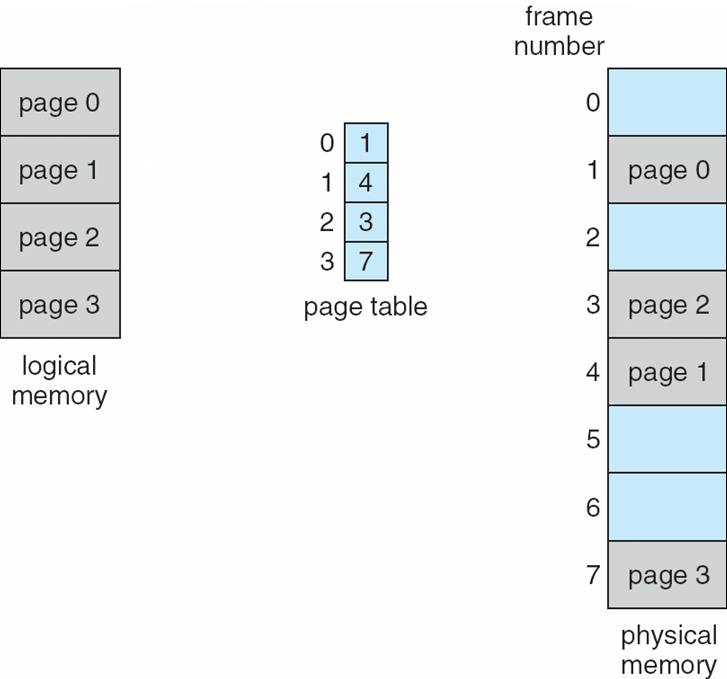 Operating System Concepts, 10th edition
by Abraham Silberschatz, Greg Gagne, and Peter B. Galvin
Wiley, 2018, ISBN 978-1119456339
13
page number
page offset
p
d
m - n
n
Paging, cont’d
Why a power of 2 for the page and frame size?

If the size of the logical address space is 2m and the page size is 2n, then the high-order m-n bits of a logical address are the page number and the low-order n bits are the page offset.
14
Shared Pages
Paging enables shared code.

One copy of a reentrant code module in memory.
Shared code must appear in same location in the logical address space of all processes.

Private code and data.

Each process keeps a separate copy of its private code and data pages.
The pages for the private code and data can appear anywhere in the logical address space.
15
Shared Pages, cont’d
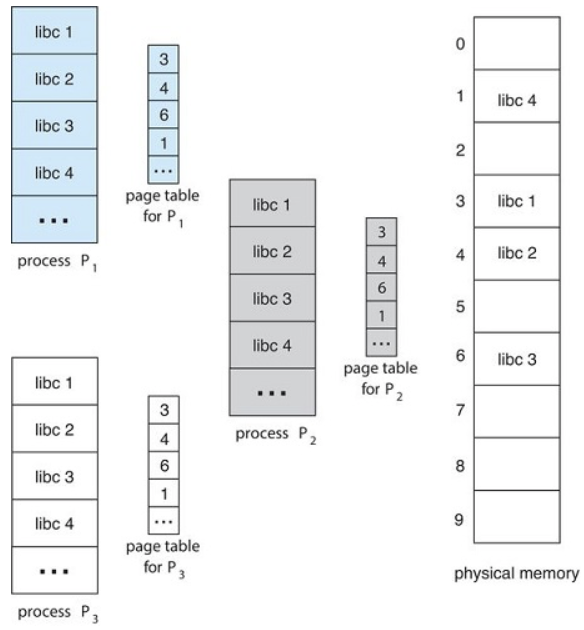 Operating System Concepts, 10th edition
by Abraham Silberschatz, Greg Gagne, and Peter B. Galvin
Wiley, 2018, ISBN 978-1119456339
16
Multilevel Page Tables
Multilevel page tables avoid keeping all the page tables in memory all the time.

A virtual address has two page table fields along with the offset.
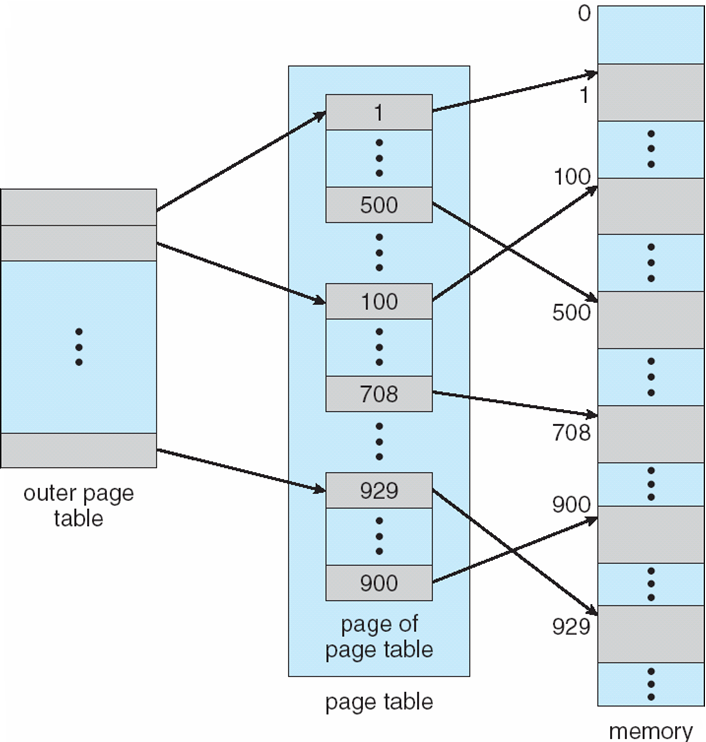 Operating System Concepts, 10th edition
by Abraham Silberschatz, Greg Gagne, and Peter B. Galvin
Wiley, 2018, ISBN 978-1119456339
17
Common Fields of a Page Table Entry
Page frame number
Present/absent bit
0 = virtual page not currently in memory
Page fault if attempt to access this page.
Protection bits
Read, write, execute privileges
Modified (“dirty”) bit
Is the disk copy still valid?
Referenced
OK to evict this page from memory?
Caching
On or off
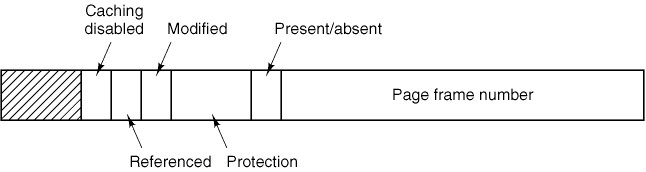 Modern Operating Systems, 4th edition
by Andrew Tanenbaum & Herbert Bos 
Pearson, 2014, ISBN 978-0133591620
18
Translation Lookaside Buffer (TLB)
Hardware device that rapidly maps virtual addresses to physical addresses.

Bypass the page table.

Usually inside the memory management unit (MMU).

AKA associative memory.
19
Translation Lookaside Buffer (TLB), cont’d
Takes advantage of locality of reference.

A program generally only uses a small percentage of its page table entries.

Spatial locality: Address references tend to cluster.
Temporal locality: An address that was referenced will tend to be referenced again soon.

The TLB usually contains only 8 to 64 entries.
20
Translation Lookaside Buffer (TLB), cont’d
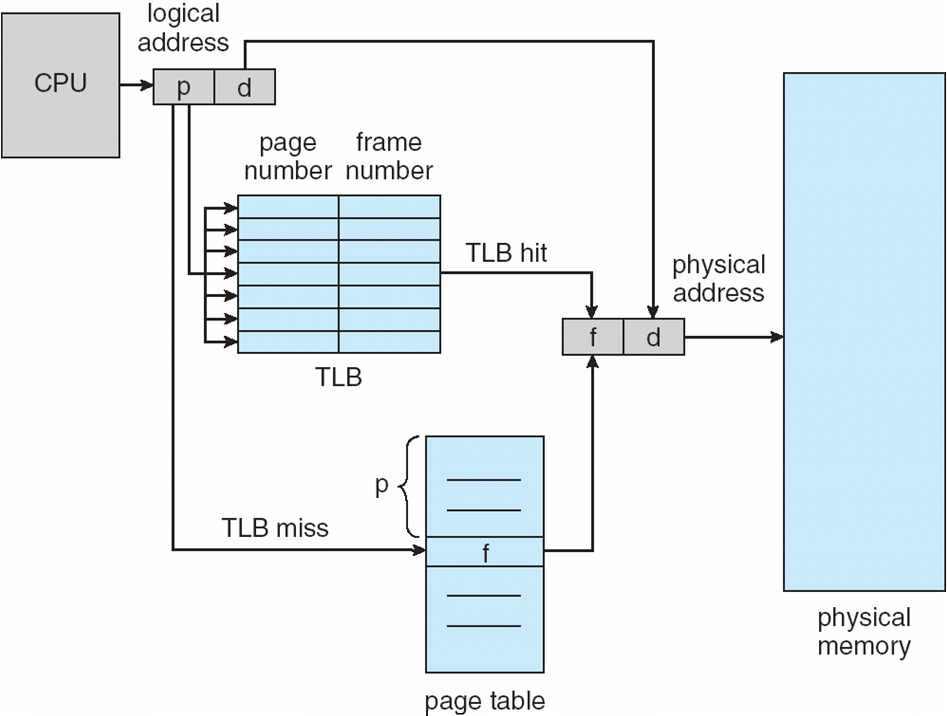 Operating System Concepts, 10th edition
by Abraham Silberschatz, Greg Gagne, and Peter B. Galvin
Wiley, 2018, ISBN 978-1119456339
21
Search TLB Entries in Parallel
If the desired page is not in the TLB (a TLB miss), then go to the page table.

After a miss, enter the page into the TLB so that it can be a TLB hit the next time.

Hit ratio: The percentage of times that a desired page number is found in the TLB.
22
TLB Hit Ratio Example
Suppose it takes 20 nsec to search the TLB and 100 nsec to access main memory.
Therefore, if the desired page is in the TLB, it will take 120 nsec to access memory. 

If the page is not in the TLB, it will take
20 nsec to search the TLB, 
100 nsec to access the page table
100 nsec to access main memory
Total: 220 nsec.
23
TLB Hit Ratio Example
Effective access time (EAT) for an 80% hit ratio:(0.80 X 120 nsec) + (0.20 X 220 nsec) = 140 nsec

Effective access time for a 98% hit ratio:(0.98 X 120 nsec) + (0.02 X 220 nsec) = 122 nsec

Increasing the hit ratio by 23% decreased EAT by 13%
24
Inverted Page Tables
Traditional page table: One entry per virtual page.

On 64-bit computers, the virtual address space is 264 bytes.

With size 4 KB (212) pages, a page table would need 252 entries.
25
Inverted Page Tables, cont’d
An inverted page table has one entry per page frame in physical memory.

Each entry consists of:

The virtual address of the page stored in that page frame.

Information about the process that owns that page.
26
Inverted Page Tables, cont’d
Decreases the memory needed to store each page table. 

But increases time needed to search the table for each page reference.

Use a hash table to search the table faster.
Or use the TLB.
27
Inverted Page Tables, cont’d
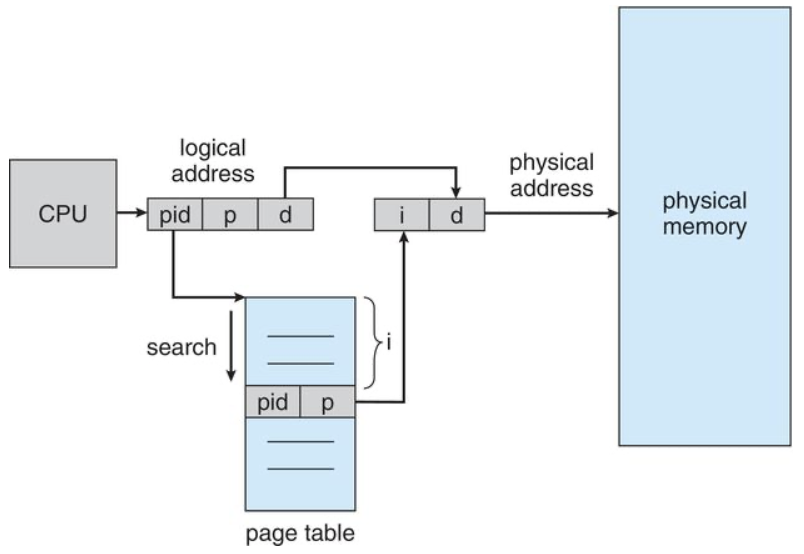 Operating System Concepts, 10th edition
by Abraham Silberschatz, Greg Gagne, and Peter B. Galvin
Wiley, 2018, ISBN 978-1119456339
28
Inverted Page Tables, cont’d
Comparison of a traditional page tablewith an inverted page table.
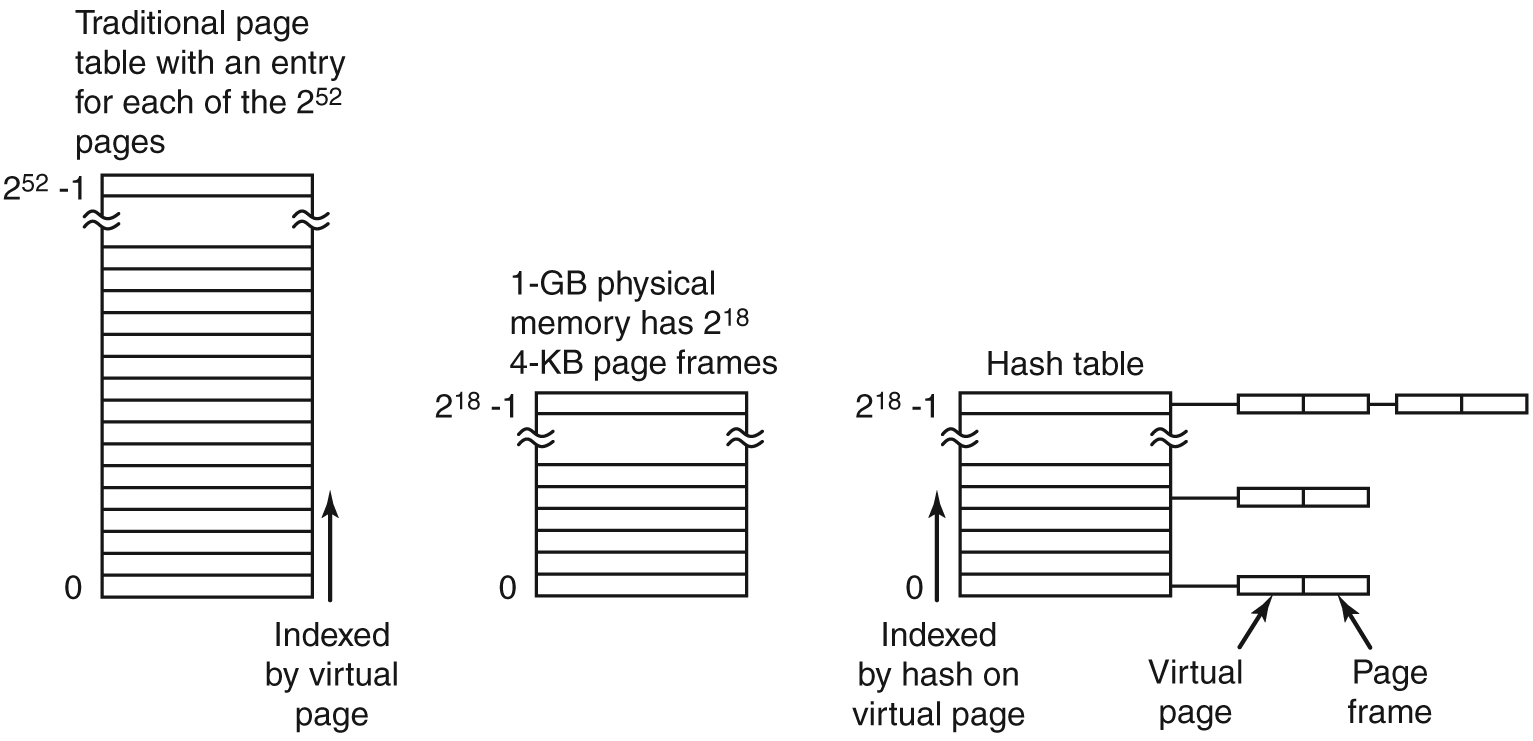 Modern Operating Systems, 4th edition
by Andrew Tanenbaum & Herbert Bos 
Pearson, 2014, ISBN 978-0133591620
29
Segmentation
Programmers think of their programs as consisting of segments, not one linear address space.

Segmentation memory management scheme

The logical address space is a collection of segments.

Each segment has a name or number, and a length.

A logical address specifies the segment name or number, and an offset within the segment.
30
The Segment Table
Each table entry has a segment base and a segment limit.

The segment base is the starting physical address.

The segment limit specifies the length of the segment.
31
The Segment Table, cont’d
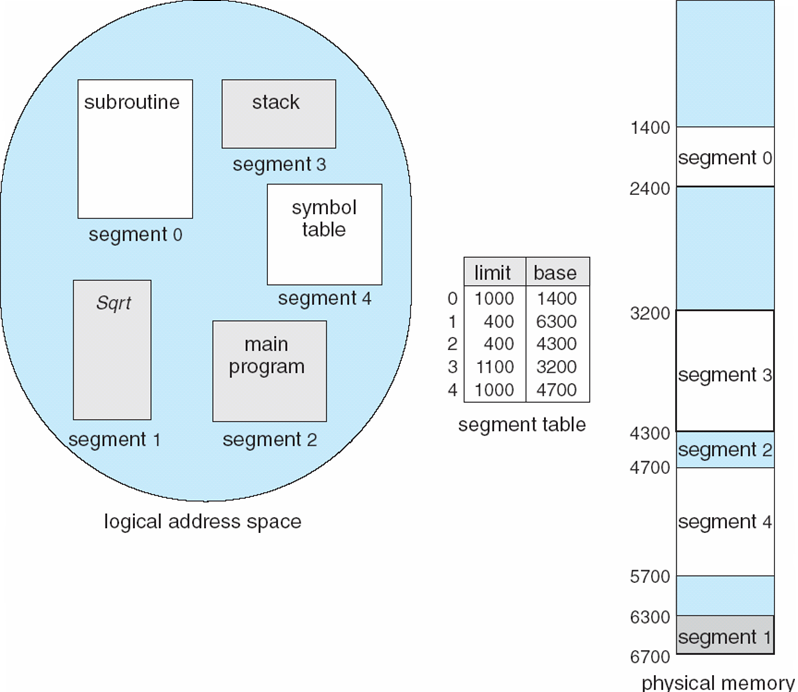 Operating System Concepts, 10th edition
by Abraham Silberschatz, Greg Gagne, and Peter B. Galvin
Wiley, 2018, ISBN 978-1119456339
32
Segmentation, cont’d
Segmented memory allows each segment to grow and shrink independently of the others.
Example: Segments of a compiler:
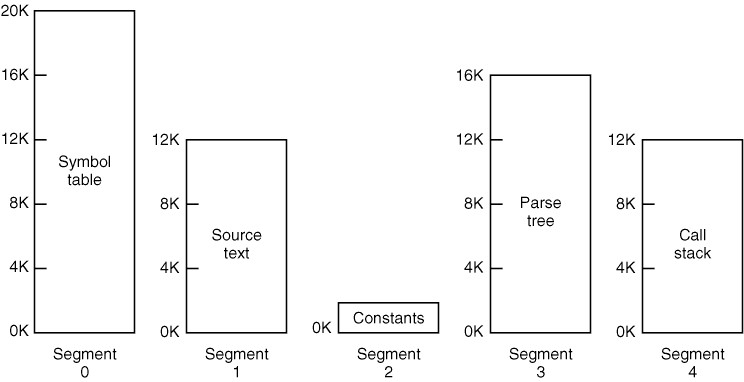 Modern Operating Systems, 4th edition
by Andrew Tanenbaum & Herbert Bos 
Pearson, 2014, ISBN 978-0133591620
33
Segmentation, cont’d
Segmentation can cause external fragmentation. 
AKA checkerboarding
Remove with memory compaction.
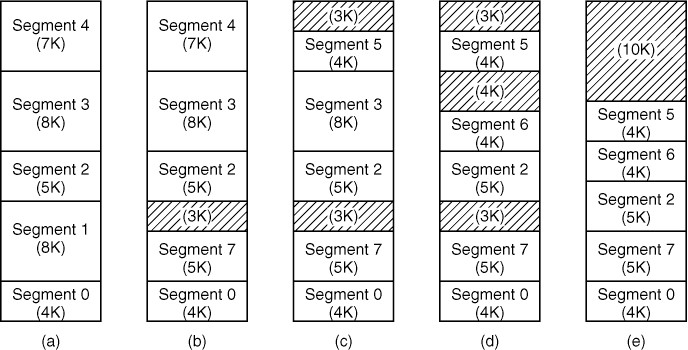 Modern Operating Systems, 4th edition
by Andrew Tanenbaum & Herbert Bos 
Pearson, 2014, ISBN 978-0133591620
34
Paging vs. Segmentation
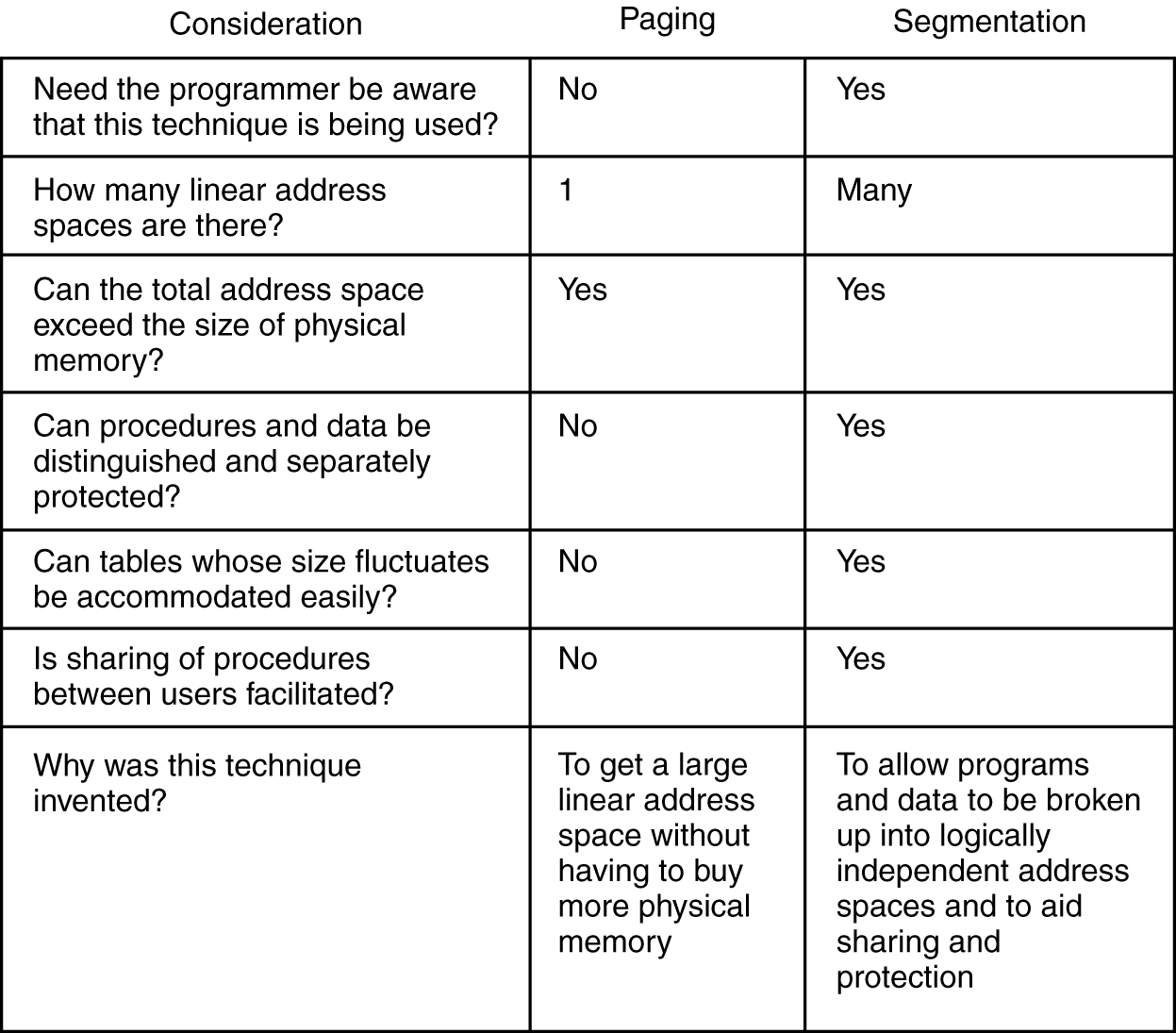 Modern Operating Systems, 4th edition
by Andrew Tanenbaum & Herbert Bos 
Pearson, 2014, ISBN 978-0133591620
35
Break
1:25
36
Virtual Memory
Use paging to create virtual memory that is larger than physical memory.
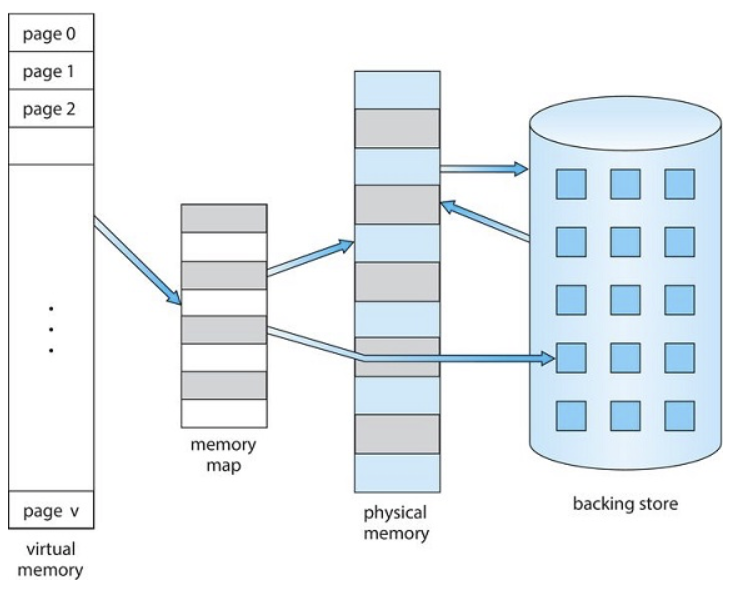 Operating System Concepts, 10th edition
by Abraham Silberschatz, Greg Gagne, and Peter B. Galvin
Wiley, 2018, ISBN 978-1119456339
37
Virtual Memory, cont’d
Shared library using virtual memory
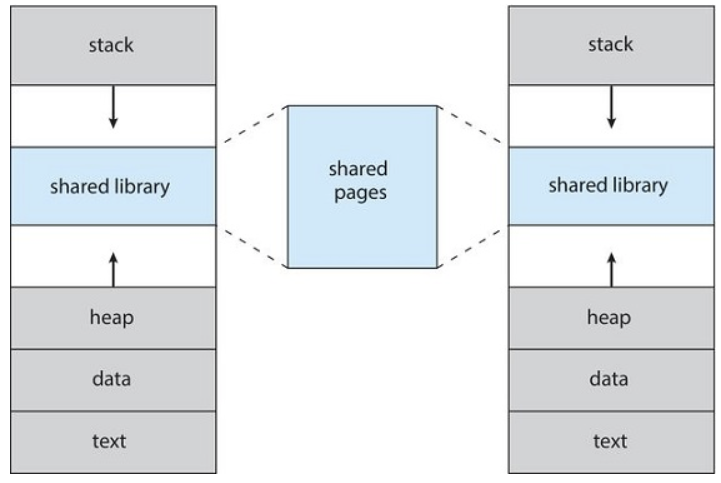 Operating System Concepts, 10th edition
by Abraham Silberschatz, Greg Gagne, and Peter B. Galvin
Wiley, 2018, ISBN 978-1119456339
38
Demand Paging
Unlike swapping, not all of a program needs to be loaded into memory at once.

Only load program pages when needed.

Pages that are never accessed are never loaded.
39
Demand Paging, cont’d
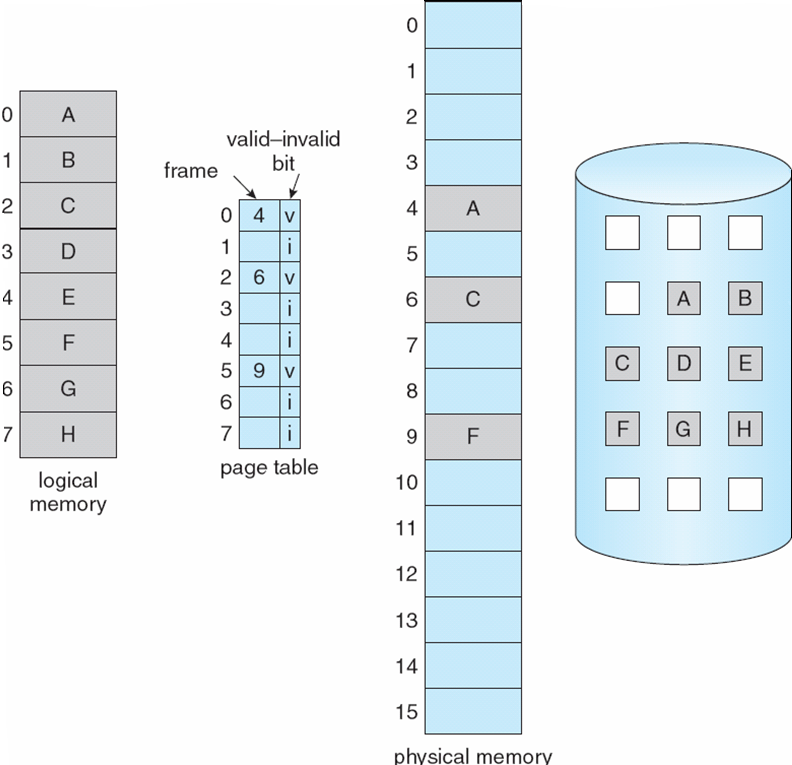 Operating System Concepts, 10th edition
by Abraham Silberschatz, Greg Gagne, and Peter B. Galvin
Wiley, 2018, ISBN 978-1119456339
40
Page Fault
A page fault occurs whenever a program tries to access a page that isnot currently in memory.
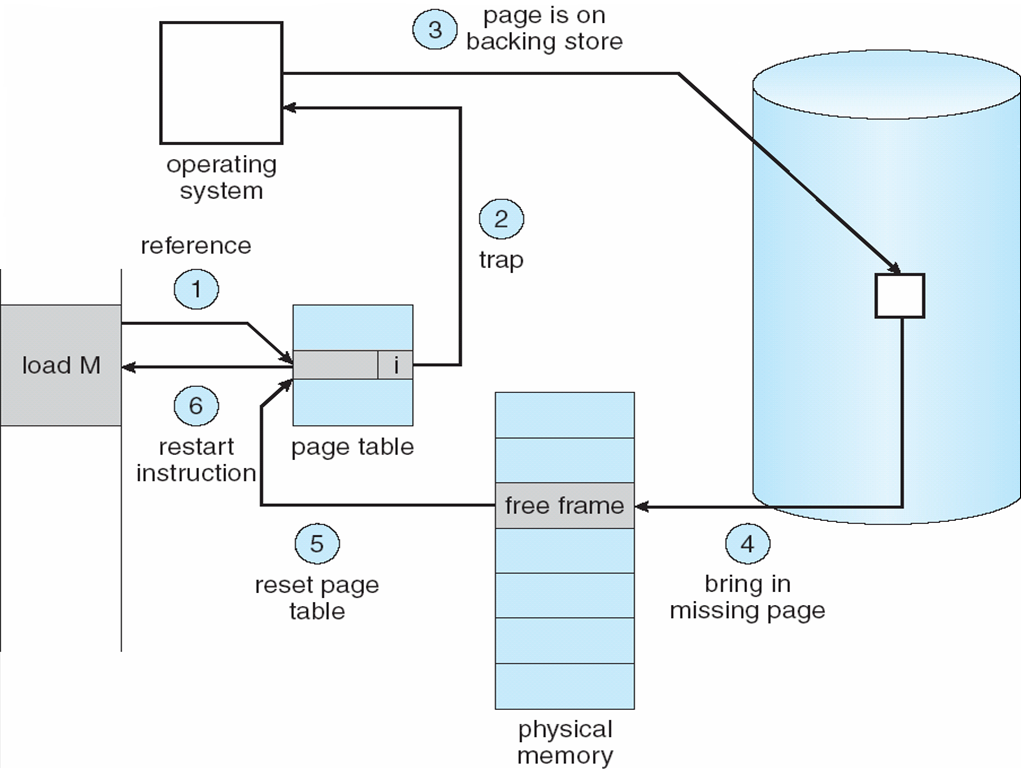 Operating System Concepts, 10th edition
by Abraham Silberschatz, Greg Gagne, and Peter B. Galvin
Wiley, 2018, ISBN 978-1119456339
41
Copy-on-Write
After a call to fork()
Both parent and child share the same pages in memory.
Recall that we said that after forking, the parent and child processes have separate memory.

As soon as one process attempts to modify a page:
A copy of the page is created.
The copied page is mapped into the address space of the process that wants to write to the page.
42
Copy-on-Write, cont’d
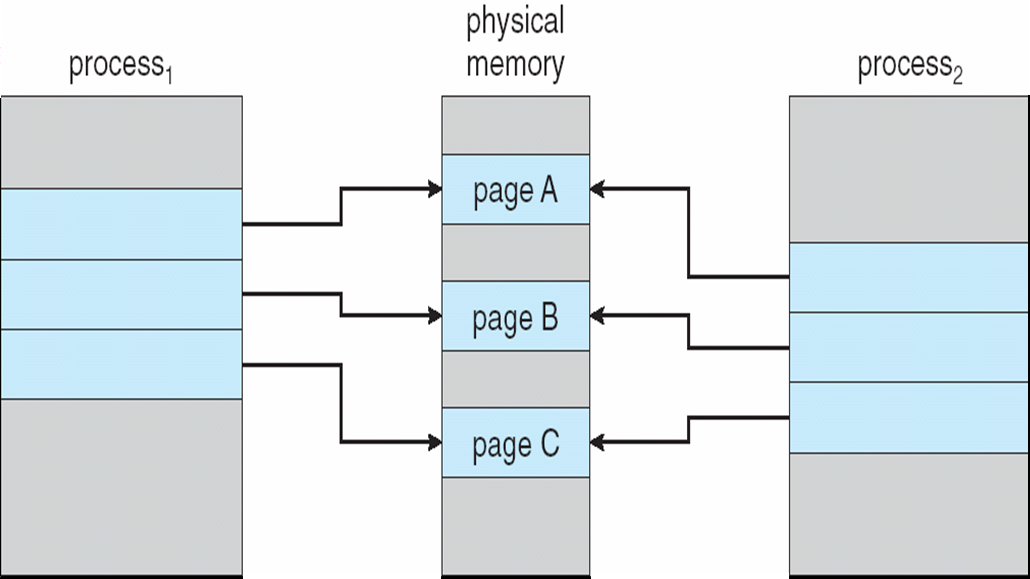 Just after the fork() call:





After process1 haswritten to page C:
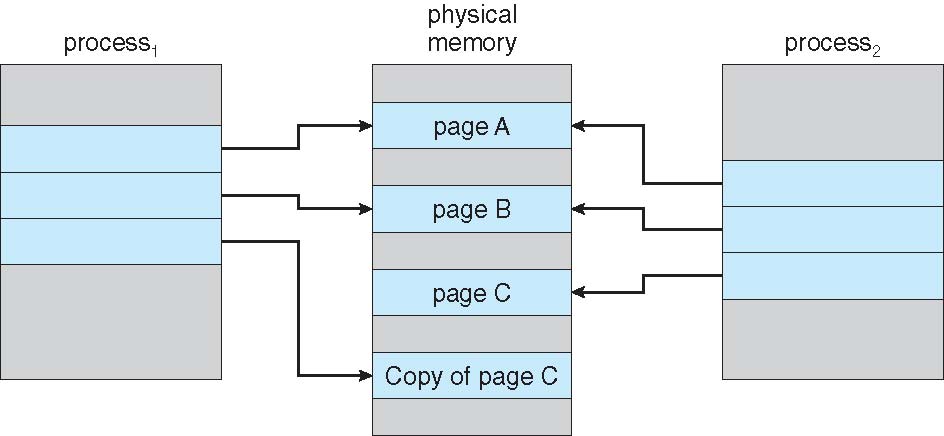 Operating System Concepts, 10th edition
by Abraham Silberschatz, Greg Gagne, and Peter B. Galvin
Wiley, 2018, ISBN 978-1119456339
43
Page Replacement
When a page fault occurs, the operating system must choose a “victim” page to evict from memory to make room for the page to be loaded from disk.

If the victim page has not been modified, then its copy on disk is up-to-date.
44
Page Replacement, cont’d
If the victim page has been modified, then the page must be written to disk.
Overwrite the old page.

Which page should be evicted from memory?
Several algorithms to decide.
45
Page Replacement, cont’d
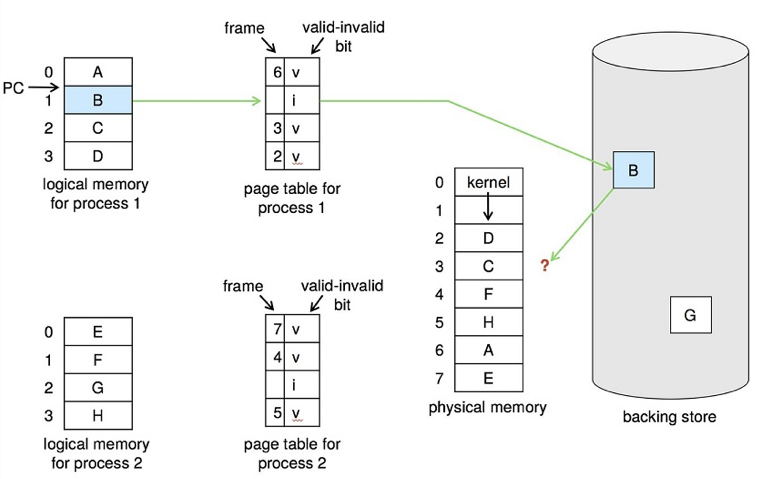 No room to
load page B.
Operating System Concepts, 10th edition
by Abraham Silberschatz, Greg Gagne, and Peter B. Galvin
Wiley, 2018, ISBN 978-1119456339
46
Page Replacement, cont’d
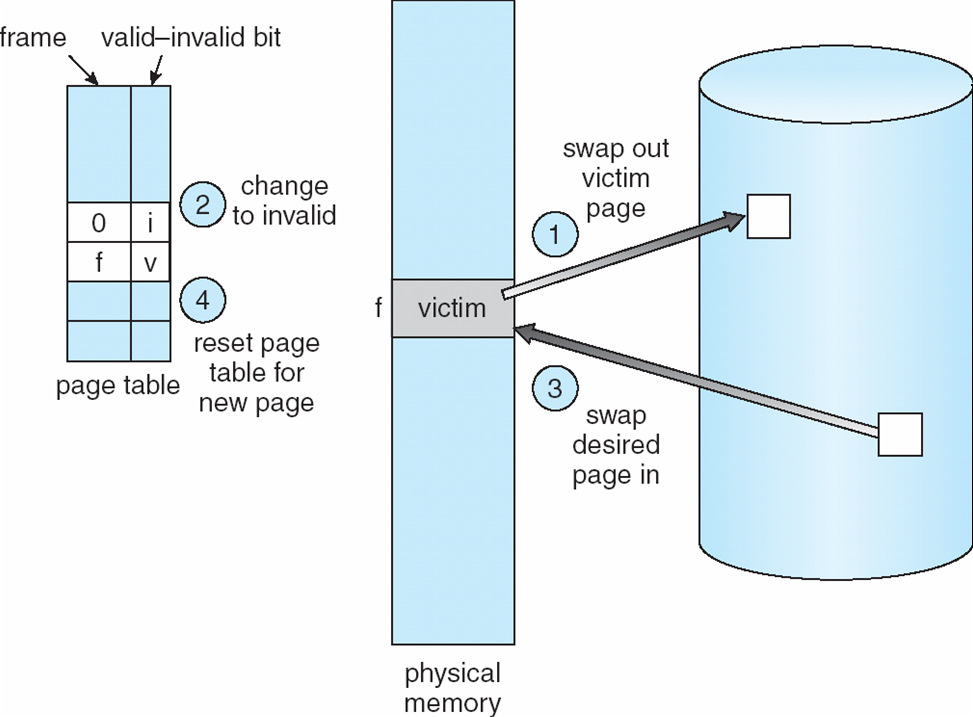 Operating System Concepts, 10th edition
by Abraham Silberschatz, Greg Gagne, and Peter B. Galvin
Wiley, 2018, ISBN 978-1119456339
47
First-In, First-Out (FIFO)
Pages are evicted from memory in the order that they were loaded into memory.
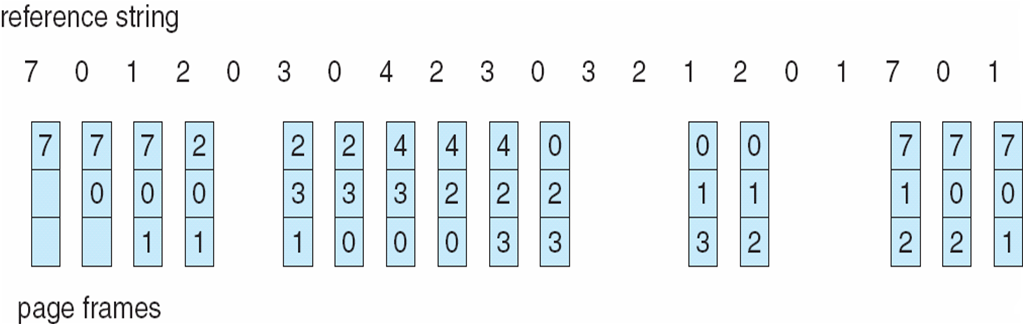 Operating System Concepts, 10th edition
by Abraham Silberschatz, Greg Gagne, and Peter B. Galvin
Wiley, 2018, ISBN 978-1119456339
48
Second Chance
Modification of FIFO.
Before evicting the oldest page, check its reference bit.

If the page is not being referenced, evict it.

If it is being referenced, put it back at the tail of the queue as if it were a new page just loaded (the second chance).
Clear the reference bit.
Reset its load time to the current time.
49
Second Chance, cont’d
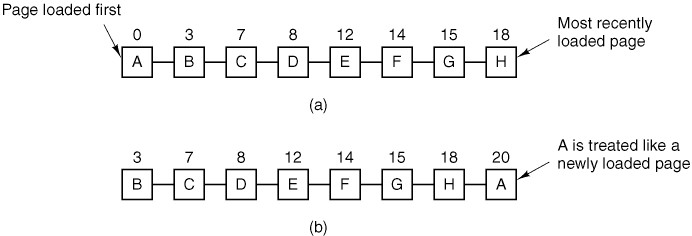 Modern Operating Systems, 4th edition
by Andrew Tanenbaum & Herbert Bos 
Pearson, 2014, ISBN 978-0133591620
50
Least Recently Used (LRU)
The victim page is the one that hadn’t been referenced the longest.

Need to keep track of the time when each page was last referenced.
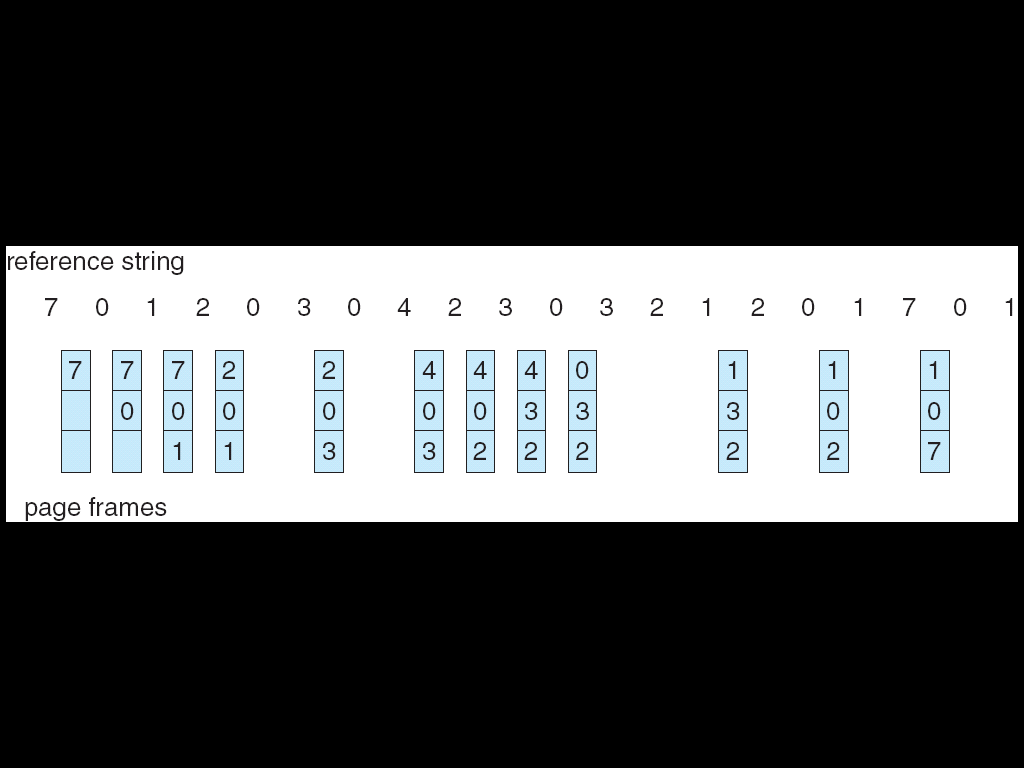 Operating System Concepts, 10th edition
by Abraham Silberschatz, Greg Gagne, and Peter B. Galvin
Wiley, 2018, ISBN 978-1119456339
51
Least Frequently Used (LFU)
Evict the page that has the lowest use count.

Problems: 

If a page was heavily used at the beginning of a program’s execution, it may stay in memory even if it’s never referenced again.

A page that was just loaded may be the least frequently used page. Reference locality says it will be used again soon.
52
Most Frequently Used (MFU)
Evict the page that has the highest use count.

Pages with the smallest use count probably just got loaded, and they will be used again soon.
53
Random Pick
Randomly pick a page to evict.
This can have surprisingly good results!
54
Optimal Page Replacement
If we could replace the page that will not be used for the longest period of time into the future, such a page-replacement algorithm would guarantee the lowest possible page-fault rate for a fixed number of frames.
But how can we look into the future?

This is a theoretical algorithm that we simulate by generating the reference string in advance.
Compare actual algorithms against this theoretical one to see how closely they come to being optimal.
55
Optimal Page Replacement, cont’d
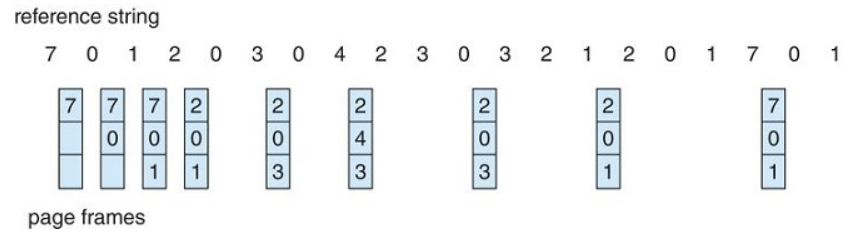 56
Working Set
The set of pages a process is currently using.

If a process’s working set can fit in memory, there will be few page faults.
57
Thrashing
A process’s working set cannot fit into available memory.
Many page faults – one every few instructions.

Pages are constantly being loaded and evicted.

Disk I/O is very slow compared to the speed of the CPU.

The process spends more time paging than executing.
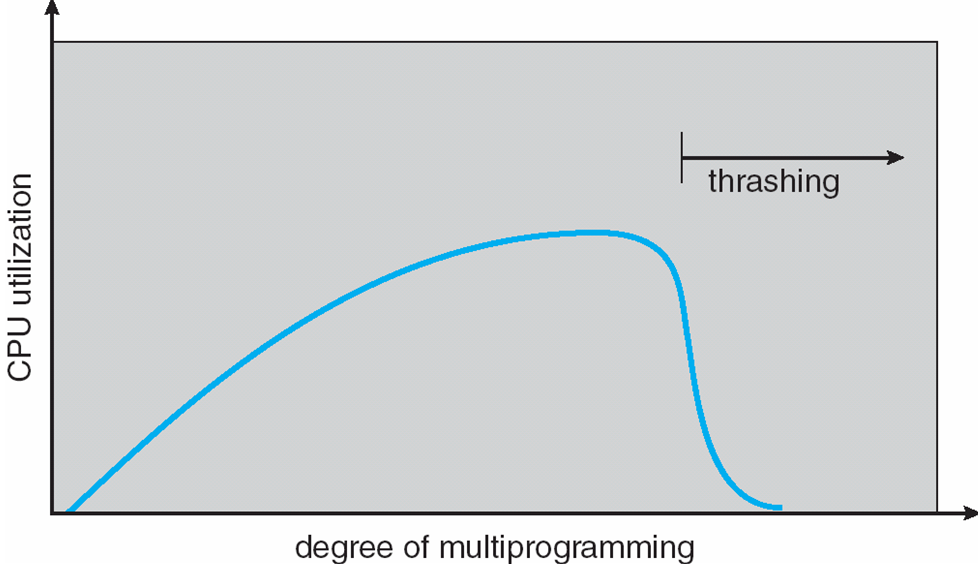 Operating System Concepts, 10th edition
by Abraham Silberschatz, Greg Gagne, and Peter B. Galvin
Wiley, 2018, ISBN 978-1119456339
58
Page Fault Frequency (PFF)
To prevent thrashing, we need to control the page fault frequency (PFF) of a process.
Too high: The process needs more page frames, or it will thrash.
Too low: The process has too many page frames.
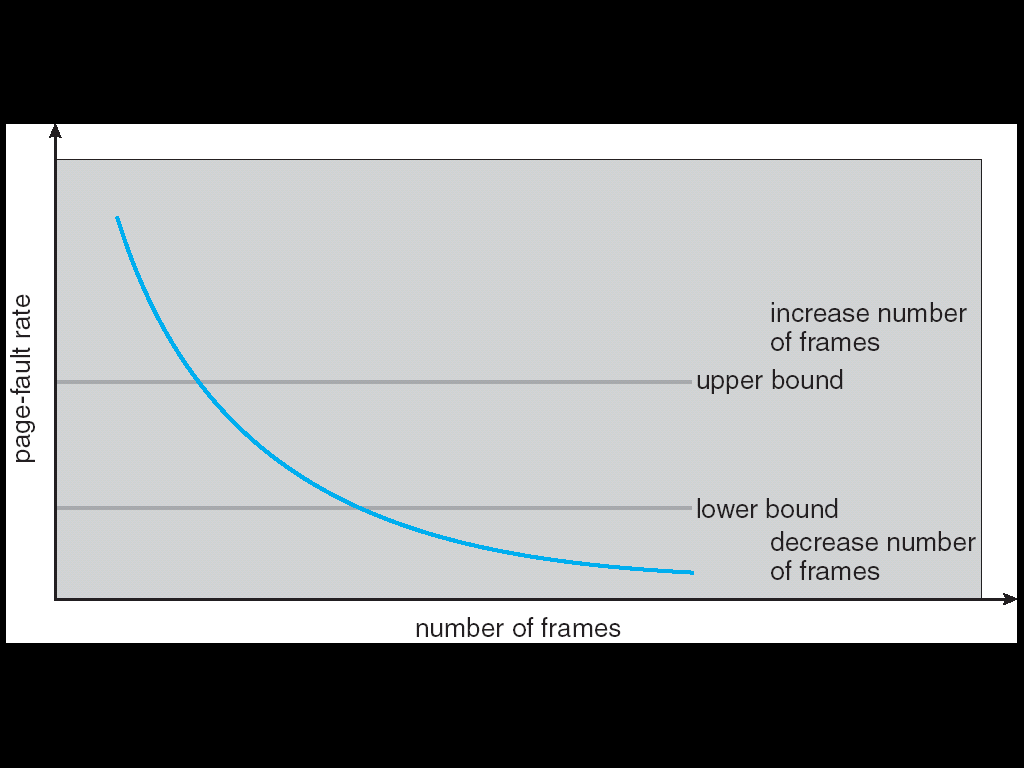 Operating System Concepts, 10th edition
by Abraham Silberschatz, Greg Gagne, and Peter B. Galvin
Wiley, 2018, ISBN 978-1119456339
59
Assignment #6: Paging
You are running a process that consists of 8 pages numbered 0 through 7. 
Physical memory has 3 page frames.
There are 8 page frames always available on disk.

The process makes random referencesto its pages. Due to locality of reference, after referencing a page i, there is a 60% probability that the next reference will be to page i-1, i, or i+1.
60
Assignment #6: Paging, cont’d
TIP: Given page reference i, to compute the next page reference, first generate a random number r from 0 through 9.

If r is 0 or 1, then the next reference is i-1.
If r is 2 or 3, then the next reference is i.
If r is 4 or 5, then the next reference is i+1.
If r is 6, 7, 8, or 9, then randomly make the next reference a value other than i-1, i, or i+1.

The value of i should wrap around from 7 to 0.
61
Assignment #6: Paging, cont’d
Simulate the page replacement algorithms FIFO, LRU, LFU, MFU, random pick, and optimal.

Generate a string of 100 page references and run all six algorithms using the same string of references.
For each algorithm, compute the hit ratio of pages already in memory, and count how many times there was a page swap.
Repeat 5 times with a different string of page references each time to get averages.
62
Assignment #6: Paging, cont’d
When the process starts, none of its pages are in memory.

Then for each subsequent reference in the generated string of page references, print the page numbers of the pages in memory and (if any) which page needed to be paged in and which page was evicted.
63
Assignment #6: Paging, cont’d
Print the page references down the page and the corresponding page frames horizontally.

Therefore, instead of:




Print:
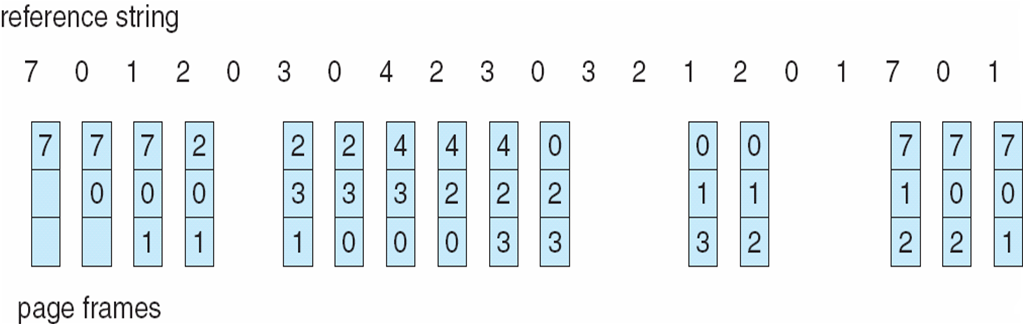 Ref   Frames   Action
 7    7
 0    7 0
 1    7 0 1
 2    2 0 1    7 evicted, 2 entered
 0
 3    2 3 1    0 evicted, 3 entered   
etc.
64